Earth & Space Science 8
Mrs. Duddles
Q4 – Earth Systems & Resources
Thursday – 06/13
WCS Last Day of 2018 – 2019 School Year
Half Day Schedule – Home Schools Only
Have a safe and happy Summer Break!
[Speaker Notes: They released oxygen into the air by photosynthesis]
Wednesday – 06/12
Objectives:
Students will learn more about the Earth’s biosphere and its diversity of life
Agenda: 
Butcher Field Day activities – No Science class
[Speaker Notes: They released oxygen into the air by photosynthesis]
Tuesday – 06/11
Objectives:
Students will learn more about the Earth’s biosphere and its diversity of life
Agenda: 
Watch BBC Earth Life series: 
Insects episode
Predator and Prey episode
[Speaker Notes: They released oxygen into the air by photosynthesis]
Monday – 06/10
Objectives:
Students will describe what the various kinds of volcanoes and eruptions are, where they occur, how they form, and how they change Earth’s surface
Students will explain how the movement of Earth’s tectonic plates causes mountain building, volcanoes, and earthquakes
Students will explain the theory of plate tectonics, to describe how tectonic plates move, and to identify geologic events that occur because of tectonic plate movement
Students will identify Earth’s compositional and physical layers and describe their properties
Agenda: 
Work on Lab Activity 11A: Gravity and Distance and Lab Activity 11B: Free-Fall Distances WS
Read for remainder of class period
[Speaker Notes: They released oxygen into the air by photosynthesis]
Friday – 06/07
Objectives:
Students will describe what the various kinds of volcanoes and eruptions are, where they occur, how they form, and how they change Earth’s surface
Students will explain how the movement of Earth’s tectonic plates causes mountain building, volcanoes, and earthquakes
Students will explain the theory of plate tectonics, to describe how tectonic plates move, and to identify geologic events that occur because of tectonic plate movement
Students will identify Earth’s compositional and physical layers and describe their properties
Agenda: 
(MS)2TC 8th Grade Class Field Day at Spencer Park today – no classes
[Speaker Notes: They released oxygen into the air by photosynthesis]
Thursday – 06/06
Objectives:
Students will describe what the various kinds of volcanoes and eruptions are, where they occur, how they form, and how they change Earth’s surface
Students will explain how the movement of Earth’s tectonic plates causes mountain building, volcanoes, and earthquakes
Students will explain the theory of plate tectonics, to describe how tectonic plates move, and to identify geologic events that occur because of tectonic plate movement
Students will identify Earth’s compositional and physical layers and describe their properties
White Space:
How did cyanobacteria affect Earth’s atmosphere during the Proterozoic eon?
Agenda: 
Clean up classroom
End of year pizza party today
[Speaker Notes: They released oxygen into the air by photosynthesis]
Wednesday – 06/05
Objectives:
Students will describe what the various kinds of volcanoes and eruptions are, where they occur, how they form, and how they change Earth’s surface
Students will explain how the movement of Earth’s tectonic plates causes mountain building, volcanoes, and earthquakes
Students will explain the theory of plate tectonics, to describe how tectonic plates move, and to identify geologic events that occur because of tectonic plate movement
Students will identify Earth’s compositional and physical layers and describe their properties
White Space:
How did Earth’s oceans form?
Agenda: 
The Restless Earth Project Presentations today
Pay attention to all presenters & generate at least 3 questions for each presentation
Reminder: End of year pizza party on Thursday 06/06
[Speaker Notes: Water vapor produced by almost constant volcanic activity collected in basins to form the first oceans during the Archean eon]
Tuesday – 06/04
Objectives:
Students will describe what the various kinds of volcanoes and eruptions are, where they occur, how they form, and how they change Earth’s surface
Students will explain how the movement of Earth’s tectonic plates causes mountain building, volcanoes, and earthquakes
Students will explain the theory of plate tectonics, to describe how tectonic plates move, and to identify geologic events that occur because of tectonic plate movement
Students will identify Earth’s compositional and physical layers and describe their properties
White Space:
What made Pangaea drift toward and away from the South Pole?
Agenda: 
Rehearse The Restless Earth Project Presentations today
Be sure you have shared your presentation file with Mrs. Duddles 
Reminder: End of year pizza party on Thursday 06/06
[Speaker Notes: Convection of Earth’s mantle, causing tectonic plates]
Monday – 06/03
Objectives:
Students will describe what the various kinds of volcanoes and eruptions are, where they occur, how they form, and how they change Earth’s surface
Students will explain how the movement of Earth’s tectonic plates causes mountain building, volcanoes, and earthquakes
Students will explain the theory of plate tectonics, to describe how tectonic plates move, and to identify geologic events that occur because of tectonic plate movement
Students will identify Earth’s compositional and physical layers and describe their properties
White Space:
What geologic era are we currently in?
Agenda: 
Go to Computer Lab to work on The Restless Earth Project (Work Day 5/ Last Work Day)
Finalize presentation files and share with Mrs. Duddles
Should be ready to rehearse presentations today; presentations start Tuesday 06/04
Reminder: End of year pizza party on Thursday 06/06
[Speaker Notes: Cenozoic]
Friday – 05/31
Objectives:
Students will describe what the various kinds of volcanoes and eruptions are, where they occur, how they form, and how they change Earth’s surface
Students will explain how the movement of Earth’s tectonic plates causes mountain building, volcanoes, and earthquakes
Students will explain the theory of plate tectonics, to describe how tectonic plates move, and to identify geologic events that occur because of tectonic plate movement
Students will identify Earth’s compositional and physical layers and describe their properties
White Space:
What likely happened to dinosaurs that ate animals (other consumers) that ate producers after the asteroid collision during the Mesozoic Era?
Agenda: 
Go to Computer Lab to work on The Restless Earth Project (Work Day 4)
Read and follow directions in student project handout
Your group should be ready to rehearse presentations by the end of the class period; presentations start Tuesday 06/04
[Speaker Notes: They starved, too, because the animals they ate had died from lack of food.]
Thursday – 05/30
Objectives:
Students will describe what the various kinds of volcanoes and eruptions are, where they occur, how they form, and how they change Earth’s surface
Students will explain how the movement of Earth’s tectonic plates causes mountain building, volcanoes, and earthquakes
Students will explain the theory of plate tectonics, to describe how tectonic plates move, and to identify geologic events that occur because of tectonic plate movement
Students will identify Earth’s compositional and physical layers and describe their properties
White Space:
What likely happened to dinosaurs that ate plants and other producers after the asteroid collision during the Mesozoic Era?
Agenda: 
Go to Computer Lab to work on The Restless Earth Project (Work Day 3)
Please read and follow directions in student project handout
Collaborate with your group members
[Speaker Notes: They starved when the producers died out. The collision sent up debris that blocked the sun’s rays which drastically decreased rates of photosynthesis and killed off large populations of producers over time.]
Wednesday – 05/29
Objectives:
Students will describe what the various kinds of volcanoes and eruptions are, where they occur, how they form, and how they change Earth’s surface
Students will explain how the movement of Earth’s tectonic plates causes mountain building, volcanoes, and earthquakes
Students will explain the theory of plate tectonics, to describe how tectonic plates move, and to identify geologic events that occur because of tectonic plate movement
Students will identify Earth’s compositional and physical layers and describe their properties
White Space:
How old is Earth according to rock and fossil records?
Agenda: 
Go to Computer Lab to work on The Restless Earth Project (Work Day 2)
Please read and follow directions in student project handout
Work with your group members; collaborate productively
[Speaker Notes: 4.6 BY]
Tuesday – 05/28
Objectives:
Students will describe what the various kinds of volcanoes and eruptions are, where they occur, how they form, and how they change Earth’s surface
Students will explain how the movement of Earth’s tectonic plates causes mountain building, volcanoes, and earthquakes
Students will explain the theory of plate tectonics, to describe how tectonic plates move, and to identify geologic events that occur because of tectonic plate movement
Students will identify Earth’s compositional and physical layers and describe their properties
White Space:
What is Earth composed of?
Agenda: 
Finish Geologic Timeline Project jigsaw group presentation (if necessary)
Go to Computer Lab to work on The Restless Earth Project (Work Day 1)
Please read and follow directions in student project handout
[Speaker Notes: Different types of rocks and different types of minerals]
Monday 05/27
WCS District – Closed
Memorial Day Observance
Friday – 05/24 half Day PM session only
Objectives:
Students will explain how Earth materials, such as rock, fossils, and ice, show that Earth has changed over time
Students will summarize how scientists measure the relative ages of rock layers and identify gaps in the rock record
Students will summarize how scientists measure the absolute age of rock layers, including by radiometric dating
Students will understand how geologists use the geologic time scale to divide Earth’s history
White Space:
Name the four major geologic era.
Agenda: 
Turn in Earth Science Unit 2 Earth’s History Unit Review
Geologic Timeline Project jigsaw presentation format:
Gather into your assigned geologic era
Discuss your findings and determine 15 significant and/or interesting facts that you want to share with the class (20 minutes)
Present your 15 significant and interesting facts to the class (5 minutes per group)
Turn in your Geologic Timeline Project poster with rubric at the end of class
[Speaker Notes: Precambrian, Paleozoic, Mesozoic, and Cenozoic]
Thursday – 05/23
Objectives:
Students will explain how Earth materials, such as rock, fossils, and ice, show that Earth has changed over time
Students will summarize how scientists measure the relative ages of rock layers and identify gaps in the rock record
Students will summarize how scientists measure the absolute age of rock layers, including by radiometric dating
Students will understand how geologists use the geologic time scale to divide Earth’s history
White Space:
Define half-life.
Agenda: 
Discuss and review Activity 8 The Geologic Timescale directed reading
Discuss Radioactive Skittles Lab Activity 
HW: Work on Earth Science Unit 2 Earth’s History Unit Review; due Friday 05/24
[Speaker Notes: The time needed for half of a sample of a radioactive substance to undergo radioactive decay to form daughter isotopes.]
Wednesday – 05/22
Objectives:
Students will explain how Earth materials, such as rock, fossils, and ice, show that Earth has changed over time
Students will summarize how scientists measure the relative ages of rock layers and identify gaps in the rock record
Students will summarize how scientists measure the absolute age of rock layers, including by radiometric dating
Students will understand how geologists use the geologic time scale to divide Earth’s history
White Space:
How do scientist determine the absolute age of rock and other materials?
Agenda: 
Work on Activity 8 The Geologic Timescale directed reading
Review The Restless Earth Project hand-out, group assignments, and time schedule
Turn in Geologic Timeline Project poster; due today or Friday
[Speaker Notes: By using radioactive isotopes]
Tuesday – 05/21
Objectives:
Students will explain how Earth materials, such as rock, fossils, and ice, show that Earth has changed over time
Students will summarize how scientists measure the relative ages of rock layers and identify gaps in the rock record
Students will summarize how scientists measure the absolute age of rock layers, including by radiometric dating
Students will understand how geologists use the geologic time scale to divide Earth’s history
White Space:
How is absolute dating different from relative dating?
Agenda: 
Finish discussion on Activity 7 Absolute Dating directed reading (10 mins) 
Work on Radioactive Skittles Lab Activity to learn more about absolute dating
HW Reminder: Work on Geologic Timeline Project; due tomorrow Wednesday 05/22
Monday – 05/20
Objectives:
Students will explain how Earth materials, such as rock, fossils, and ice, show that Earth has changed over time
Students will summarize how scientists measure the relative ages of rock layers and identify gaps in the rock record
Students will summarize how scientists measure the absolute age of rock layers, including by radiometric dating
Students will understand how geologists use the geologic time scale to divide Earth’s history
White Space:
What is a geologic column?
Agenda: 
Discuss and review Activity 7 Absolute Dating directed reading 
Discuss Exponential Function review WS 
HW Reminder: Work on Geologic Timeline Project; due Wednesday 05/22
[Speaker Notes: Ordered strata of rock by age]
Friday – 05/17
Objectives:
Students will explain how Earth materials, such as rock, fossils, and ice, show that Earth has changed over time
Students will summarize how scientists measure the relative ages of rock layers and identify gaps in the rock record
Students will summarize how scientists measure the absolute age of rock layers, including by radiometric dating
Students will understand how geologists use the geologic time scale to divide Earth’s history
White Space:
Define the principle of uniformitarianism.
Agenda: 
Attend MSVPA performance of the Music Man
Work on Geologic Timeline Project for remainder of the class period
Don’t forget to take your poster paper for your timeline home!
HW Reminder: Work on Geologic Timeline Project; due Wednesday 05/22
[Speaker Notes: Processes that shape the earth are the same processes that shaped the earth in the past and will continue to do so.]
Thursday – 05/16
Objectives:
Students will explain how Earth materials, such as rock, fossils, and ice, show that Earth has changed over time
Students will summarize how scientists measure the relative ages of rock layers and identify gaps in the rock record
Students will summarize how scientists measure the absolute age of rock layers, including by radiometric dating
Students will understand how geologists use the geologic time scale to divide Earth’s history
White Space:
What is a geologic column?
Agenda: 
Work on Geologic Timeline Project 
HW Reminder: Work on Geologic Timeline Project; due Wednesday 05/22
[Speaker Notes: Ordered strata of rock by age]
Wednesday – 05/15
Objectives:
Students will explain how Earth materials, such as rock, fossils, and ice, show that Earth has changed over time
Students will summarize how scientists measure the relative ages of rock layers and identify gaps in the rock record
Students will summarize how scientists measure the absolute age of rock layers, including by radiometric dating
Students will understand how geologists use the geologic time scale to divide Earth’s history
White Space:
Define the principle of cross-cutting.
Agenda: 
Finish Activity 7 Absolute Dating directed reading (20 mins)
Start Exponential Functions review WS 
Work with your lab table group to review Exponential Functions
We will review the concepts later this week
HW Reminder: Work on Geologic Timeline Project; due Wednesday 05/22
[Speaker Notes: A fault/intrusion is younger than the surrounding rock it cuts through.]
Tuesday – 05/14
Objectives:
Students will explain how Earth materials, such as rock, fossils, and ice, show that Earth has changed over time
Students will summarize how scientists measure the relative ages of rock layers and identify gaps in the rock record
Students will summarize how scientists measure the absolute age of rock layers, including by radiometric dating
Students will understand how geologists use the geologic time scale to divide Earth’s history
White Space:
Define the principle of horizontality.
Agenda: 
Discuss and Review Relative Dating Lab Activity (Play-doh lab)
Complete Activity 7 Absolute Dating directed reading
HW: Work on Geologic Timeline Project; due Wednesday 05/22
[Speaker Notes: When sedimentary rock forms, gravity forces it to be formed horizontally before shifting]
Monday – 05/13
Objectives:
Students will explain how Earth materials, such as rock, fossils, and ice, show that Earth has changed over time
Students will summarize how scientists measure the relative ages of rock layers and identify gaps in the rock record
Students will summarize how scientists measure the absolute age of rock layers, including by radiometric dating
Students will understand how geologists use the geologic time scale to divide Earth’s history
White Space:
Why is the law of superposition most easily applied to undisturbed rock layers?
Agenda: 
Computer lab time to work on Geologic Timeline Project; due Wednesday 05/22
[Speaker Notes: Undisturbed layers are in the order in which they formed]
Friday – 05/10
Objectives:
Students will explain how Earth materials, such as rock, fossils, and ice, show that Earth has changed over time
Students will summarize how scientists measure the relative ages of rock layers and identify gaps in the rock record
Students will summarize how scientists measure the absolute age of rock layers, including by radiometric dating
Students will understand how geologists use the geologic time scale to divide Earth’s history
White Space:
What are two things that fossils can tell us about Earth’s history?
Agenda: 
Finish discussion on Activity 6 Relative Dating directed reading (10 mins)
Complete Relative Dating Lab Activity using Play-doh
Read and follow directions carefully in student lab handout
Reminder: Work on Geologic Timeline Project; due Wednesday 05/22
[Speaker Notes: Fossils can provide clues about:
Environmental changes over time (the types of fossils preserved in sedimentary rock show what the environment was like when the organisms were alive)
How life forms have changed over time]
Thursday – 05/09
Objectives:
Students will explain how Earth materials, such as rock, fossils, and ice, show that Earth has changed over time
Students will summarize how scientists measure the relative ages of rock layers and identify gaps in the rock record
Students will summarize how scientists measure the absolute age of rock layers, including by radiometric dating
Students will understand how geologists use the geologic time scale to divide Earth’s history
White Space:
What are some examples of trace fossils?
Agenda: 
Finish Activity 6 Relative Dating directed reading (20 mins)
Discuss and Review Activity 6 Relative Dating directed reading
Lab activity to learn more about Relative Dating principles on Friday! Don’t miss out!
Reminder: Work on Geologic Timeline Project; due Wednesday 05/22
[Speaker Notes: Tracks (footprints), burrows, animal dung]
Wednesday – 05/08
Objectives:
Students will explain how Earth materials, such as rock, fossils, and ice, show that Earth has changed over time
Students will summarize how scientists measure the relative ages of rock layers and identify gaps in the rock record
Students will summarize how scientists measure the absolute age of rock layers, including by radiometric dating
Students will understand how geologists use the geologic time scale to divide Earth’s history
White Space:
What are some ways that organisms can become fossils?
Agenda: 
Finish discussion for Activity 5 Geologic Change Over Time directed reading
Turn in Activity 5 student handout for grading
Start work on Activity 6 Relative Dating directed reading
Reminder: Work on Geologic Timeline Project; due Wednesday 05/22
[Speaker Notes: Trapped in amber or asphalt, buried in sedimentary rock, become frozen, become petrified (when an organism’s tissues are replaced by minerals)]
Tuesday – 05/07
Objectives:
Students will explain how Earth materials, such as rock, fossils, and ice, show that Earth has changed over time
Students will summarize how scientists measure the relative ages of rock layers and identify gaps in the rock record
Students will summarize how scientists measure the absolute age of rock layers, including by radiometric dating
Students will understand how geologists use the geologic time scale to divide Earth’s history
White Space:
Once rock forms, it can never change. True or False?
Agenda: 
Pass back Earth Science Unit 1 Earth’s Surface Test
Discuss and review Geologic Timeline Project; due Wednesday 05/22
Discuss and review Activity 5 Geologic Change Over Time directed reading
[Speaker Notes: False]
Monday – 05/06
Objectives:
Students will explain how Earth materials, such as rock, fossils, and ice, show that Earth has changed over time
Students will summarize how scientists measure the relative ages of rock layers and identify gaps in the rock record
Students will summarize how scientists measure the absolute age of rock layers, including by radiometric dating
Students will understand how geologists use the geologic time scale to divide Earth’s history
White Space:
What are fossils? What can scientists learn from fossils?
Agenda: 
Work on Activity 5 Geologic Change Over Time directed reading; be ready for discussion tomorrow
[Speaker Notes: Fossils are traces or remains of organisms that lived in the past, most commonly preserved in sedimentary rocks
Scientists can use fossils to learn about organisms that once lived on Earth]
Friday – 05/03 Half Day PM Session Only
Objectives:
Students will relate the processes of erosion and deposition by water to the landforms that result from these processes
Students will analyze the effects of physical and chemical weathering on Earth’s surface, including examples of each kind of weathering
Students will describe Earth’s spheres, give examples of their interactions, and explain the flow of energy that makes up Earth’s energy budget
White Space:
What is the composition of Earth’s atmosphere?
Agenda: 
Take open book test on Earth Science Unit 1 Earth’s Surface
You may work with your elbow partner to complete the test
[Speaker Notes: 78% nitrogen, 21% oxygen, and 1% other gases]
Thursday – 05/02
Objectives:
Students will relate the processes of erosion and deposition by water to the landforms that result from these processes
Students will analyze the effects of physical and chemical weathering on Earth’s surface, including examples of each kind of weathering
Students will describe Earth’s spheres, give examples of their interactions, and explain the flow of energy that makes up Earth’s energy budget
White Space:
What is humus?
Agenda: 
Finish Earth Science Unit 1 Earth’s Surface Unit Review (15 mins)
Discuss and review Earth Science Unit 1 Earth’s Surface Unit Review (20 mins)
Work with partner to study for Unit 1 Test (20 mins)
Open book test on Earth Science Unit 1 Earth’s Surface tomorrow, Friday 05/03
[Speaker Notes: Dark, organic-rich material formed as a top layer in soil from the decayed remains of plants and animals.]
Wednesday – 05/01
Objectives:
Students will relate the processes of erosion and deposition by water to the landforms that result from these processes
Students will analyze the effects of physical and chemical weathering on Earth’s surface, including examples of each kind of weathering
Students will describe Earth’s spheres, give examples of their interactions, and explain the flow of energy that makes up Earth’s energy budget
White Space:
What are the main soil horizons? Which soil horizon will likely have the most nutrients or rich soil?
Agenda: 
Discuss and Review Landform Formation card sort activity; turn in student handout for grading
Discuss and Review Weathering, Erosion, and Deposition Lab Activity; turn in student handout for grading
Work with partner on Earth Science Unit 1 Earth’s Surface Unit Review
[Speaker Notes: A Horizon, B Horizon, C Horizon
A Horizon]
Tuesday – 04/30
Objectives:
Students will relate the processes of erosion and deposition by water to the landforms that result from these processes
Students will analyze the effects of physical and chemical weathering on Earth’s surface, including examples of each kind of weathering
Students will describe Earth’s spheres, give examples of their interactions, and explain the flow of energy that makes up Earth’s energy budget
White Space:
What are some properties of soil that can be used to describe it?
Agenda: 
Landform Formation card sort activity due Wednesday 05/01
Work on Weathering, Erosion, and Deposition Lab Activity
Read and follow directions in student lab handout
Record observations/data in handout
[Speaker Notes: Texture, color, consistence, pH, fertility, pore space]
Monday – 04/29
Objectives:
Students will relate the processes of erosion and deposition by water to the landforms that result from these processes
Students will analyze the effects of physical and chemical weathering on Earth’s surface, including examples of each kind of weathering
Students will describe Earth’s spheres, give examples of their interactions, and explain the flow of energy that makes up Earth’s energy budget
White Space:
What is soil?
Agenda: 
Finish Earth’s Spheres Interaction Project presentations (if needed)
Work on Landform Formation card sort activity; examine the landforms on each card and determine what caused the land formation and explain how 
You may use the laptops to research more information on each landform
HW if not completed in class
[Speaker Notes: Mixture of organic matter and weathered rocks; also has water and air]
Friday – 04/26
Objectives:
Students will relate the processes of erosion and deposition by water to the landforms that result from these processes
Students will analyze the effects of physical and chemical weathering on Earth’s surface, including examples of each kind of weathering
Students will describe Earth’s spheres, give examples of their interactions, and explain the flow of energy that makes up Earth’s energy budget
White Space:
List five events that can trigger a mass movement such as rockfall, landslide or mudflow.
Agenda: 
Finish Earth’s Spheres Interaction Project presentations if needed
Work on Landform Formation card sort activity; examine the landforms on each card and determine what caused the land formation and explain how (if time)
[Speaker Notes: Heavy rains, deforestation, construction on unstable slopes, earthquakes, and volcanic eruptions]
Thursday – 04/25
Objectives:
Students will relate the processes of erosion and deposition by water to the landforms that result from these processes
Students will analyze the effects of physical and chemical weathering on Earth’s surface, including examples of each kind of weathering
Students will describe Earth’s spheres, give examples of their interactions, and explain the flow of energy that makes up Earth’s energy budget
White Space:
What landforms can result from water deposition?
Agenda: 
Give 2 – 3 minutes presentation on your Earth’s Spheres Interaction Project to the class
Listen to presentations and prepare at least one question to ask the presenters
[Speaker Notes: Floodplains, alluvial fans, deltas, barrier islands, and sand bars]
Wednesday – 04/24
Objectives:
Students will relate the processes of erosion and deposition by water to the landforms that result from these processes
Students will analyze the effects of physical and chemical weathering on Earth’s surface, including examples of each kind of weathering
Students will describe Earth’s spheres, give examples of their interactions, and explain the flow of energy that makes up Earth’s energy budget
White Space:
All organisms are made up of one or more ________. All ________ come from existing ________.  The ________ is the basic unit of all organisms.
Agenda: 
Take attendance
Go to computer lab for M-STEP Science Test Part 2 (45 – 55 mins)
Give your best effort!
[Speaker Notes: Cell(s)]
Tuesday – 04/23
Objectives:
Students will relate the processes of erosion and deposition by water to the landforms that result from these processes
Students will analyze the effects of physical and chemical weathering on Earth’s surface, including examples of each kind of weathering
Students will describe Earth’s spheres, give examples of their interactions, and explain the flow of energy that makes up Earth’s energy budget
White Space:
Plants absorb light energy and store that energy in the form of ______________.
Agenda: 
Take attendance
Go to computer lab for M-STEP Science Test Part 1 (45 mins)
Please try your best!
[Speaker Notes: Sugar (glucose)]
Monday – 04/22
Objectives:
Students will relate the processes of erosion and deposition by water to the landforms that result from these processes
Students will analyze the effects of physical and chemical weathering on Earth’s surface, including examples of each kind of weathering
Students will describe Earth’s spheres, give examples of their interactions, and explain the flow of energy that makes up Earth’s energy budget
White Space:
Soil particles are classified based on size. Rank the following soil particles from small to large: silt, sand, clay, gravel.
Agenda: 
Complete gallery walk for Earth’s spheres mini-project: How do Earth’s spheres interact?
Review each group’s event poster; give at least one feedback/comment/question to your assigned group
Give 2 minutes presentation on your event to the class
[Speaker Notes: Clay, silt, sand, gravel]
Friday 04/19
WCS District – Closed
Easter Holiday
Thursday – 04/18 Half Day AM Session Only
Objectives:
Students will relate the processes of erosion and deposition by water to the landforms that result from these processes
Students will analyze the effects of physical and chemical weathering on Earth’s surface, including examples of each kind of weathering
Students will describe Earth’s spheres, give examples of their interactions, and explain the flow of energy that makes up Earth’s energy budget
Agenda: 
Half Day AM Session only – no Science class today
Reminder: Work on Earth’s Spheres Interaction mini-project & M-STEP Science Practice packet
[Speaker Notes: Both form when a stream deposits sediment.]
Wednesday – 04/17
Objectives:
Students will relate the processes of erosion and deposition by water to the landforms that result from these processes
Students will analyze the effects of physical and chemical weathering on Earth’s surface, including examples of each kind of weathering
Students will describe Earth’s spheres, give examples of their interactions, and explain the flow of energy that makes up Earth’s energy budget
White Space:
What is similar about how floodplains and alluvial fans form?
Agenda: 
Review M-STEP test protocols & practice packet (15 mins)
Finish work on Earth’s spheres mini-project: How do Earth’s spheres interact?
Create your poster to show the cause-effect relationships between Earth’s spheres for your specific event
Practice presentation; each group will have 2 minutes to present their event to the class Monday 04/22
[Speaker Notes: Both form when a stream deposits sediment.]
Tuesday – 04/16
Objectives:
Students will relate the processes of erosion and deposition by water to the landforms that result from these processes
Students will analyze the effects of physical and chemical weathering on Earth’s surface, including examples of each kind of weathering
Students will describe Earth’s spheres, give examples of their interactions, and explain the flow of energy that makes up Earth’s energy budget
White Space:
What factors work with gravity to contribute to creep?
Agenda: 
Work on M-Step Science Practice packet
M-Step 8th Grade Science Testing is next Tuesday and Wednesday during science class; Please try your best
[Speaker Notes: Water, plant roots, and animals contribute to creep.]
Monday – 04/15
Objectives:
Students will relate the processes of erosion and deposition by water to the landforms that result from these processes
Students will analyze the effects of physical and chemical weathering on Earth’s surface, including examples of each kind of weathering
Students will describe Earth’s spheres, give examples of their interactions, and explain the flow of energy that makes up Earth’s energy budget
White Space:
All three forms of rapid mass movement (rockfall, landslide, mudflow) are two-part words. Identify a pattern in these word parts.
Agenda: 
Continue work on Earth’s spheres mini-project: How do Earth’s spheres interact?
Start creating your poster to show the cause-effect relationships between Earth’s spheres for your specific event
[Speaker Notes: The first part of each word (rock, land, mud) refers to the materials or sediment that is moving. The second part of each word (fall, slide, flow) refers to different actions caused by gravity, all of which can be forms of downward movement.]
Friday – 04/12
Objectives:
Students will relate the processes of erosion and deposition by water to the landforms that result from these processes
Students will analyze the effects of physical and chemical weathering on Earth’s surface, including examples of each kind of weathering
Students will describe Earth’s spheres, give examples of their interactions, and explain the flow of energy that makes up Earth’s energy budget
White Space:
What landforms can result from water erosion?
Agenda: 
Turn in Activity 3 Erosion and Deposition by Water and by Wind, Ice, and Gravity student handout; Analysis Questions 2 – 5 will be graded as an assessment
Start work on Earth’s spheres mini-project: How do Earth’s spheres interact?
[Speaker Notes: Channels, valleys, canyons, caverns, sinkholes, shorelines, cliffs, sea stacks, sea caves, sea arches]
Thursday – 04/11
Objectives:
Students will relate the processes of erosion and deposition by water to the landforms that result from these processes
Students will analyze the effects of physical and chemical weathering on Earth’s surface, including examples of each kind of weathering
Students will describe Earth’s spheres, give examples of their interactions, and explain the flow of energy that makes up Earth’s energy budget
White Space:
What characteristic of waves likely cause the most weathering?
Agenda: 
Discuss and Review Earth Science Unit 1 Activity 3 Erosion and Deposition by Water and by Wind, Ice, and Gravity directed reading
Analysis Questions 2 – 5 will be graded as an assessment
[Speaker Notes: The back and forth motion, the speed, the amount of water]
Wednesday – 04/10
Objectives:
Students will relate the processes of erosion and deposition by water to the landforms that result from these processes
Students will analyze the effects of physical and chemical weathering on Earth’s surface, including examples of each kind of weathering
Students will describe Earth’s spheres, give examples of their interactions, and explain the flow of energy that makes up Earth’s energy budget
White Space:
Water is a force that constantly changes Earth’s surface. Why is water a weathering agent? 
Agenda: 
Finish Earth Science Unit 1 Activity 3 Erosion and Deposition by Water and by Wind, Ice, and Gravity directed reading
Do Lesson Review on page 41 and page 55
Complete Vocabulary. Answer Analysis Questions
Take 5 – Question Check for Understanding quizzes on Earth Science Unit 1 Activity 1 Earth’s Spheres and Activity 2 Weathering
[Speaker Notes: As water washes over rock material, it loosens and breaks off pieces of rock over time. As water freezes, it expands in rock cracks, breaking them open over time.]
Tuesday – 04/09
Objectives:
Students will relate the processes of erosion and deposition by water to the landforms that result from these processes
Students will analyze the effects of physical and chemical weathering on Earth’s surface, including examples of each kind of weathering
Students will describe Earth’s spheres, give examples of their interactions, and explain the flow of energy that makes up Earth’s energy budget
White Space:
What is the difference between a physical change and a chemical change?
Agenda: 
Start work on Earth Science Unit 1 Activity 3 Erosion and Deposition by Water and by Wind, Ice, and Gravity directed reading
Read pages 28 – 38 and pages 44 – 53 in Dynamic Earth book
Reminder: 5 – Question Check for Understanding quizzes on Earth Science Unit 1 Activity 1 Earth’s Spheres and Activity 2 Weathering Wednesday 04/10
[Speaker Notes: A physical change changes a physical property. It does not change a substance into a new substance. A chemical change changes one substance into a different one with new properties.]
Monday – 04/08
Objectives:
Students will relate the processes of erosion and deposition by water to the landforms that result from these processes
Students will analyze the effects of physical and chemical weathering on Earth’s surface, including examples of each kind of weathering
Students will describe Earth’s spheres, give examples of their interactions, and explain the flow of energy that makes up Earth’s energy budget
White Space:
What is a physical property? Give two examples.
Agenda: 
Discuss and review Earth Science Unit 1 Activity 2 Weathering directed reading
Turn in Activity 2 Weathering student handout for grading
Notice: 5 – Question Check for Understanding quizzes on Activity 1 Earth’s Spheres and Activity 2 Weathering Wednesday 04/10
[Speaker Notes: A trait that can be observed without changing a substance into a new substance, such as size, texture shape, color, mass.]
Monday 04/01 – Friday 04/05
WCS District – Closed
Spring Break
Have a safe break!
Friday – 03/29 Half Day PM Session Only
Objectives:
Students will relate the processes of erosion and deposition by water to the landforms that result from these processes
Students will analyze the effects of physical and chemical weathering on Earth’s surface, including examples of each kind of weathering
Students will describe Earth’s spheres, give examples of their interactions, and explain the flow of energy that makes up Earth’s energy budget
White Space:
How does the cause-and-effect relationship between Earth’s atmosphere and the sun’s energy affect life on Earth?
Agenda: 
Finish discussion on Activity 1 Earth’s Sphere directed reading (15 mins)
Finish Earth Science Unit 1 Activity 2 Weathering directed reading
Complete Procedures steps 1, 2, 3 & 4
Reminder: 5 – Question Check for Understanding quizzes on Activity 1 Earth’s Spheres and Activity 2 Weathering after break
[Speaker Notes: The atmosphere keeps Earth at a temperature that organisms can live in.]
Thursday – 03/28
Objectives:
Students will relate the processes of erosion and deposition by water to the landforms that result from these processes
Students will analyze the effects of physical and chemical weathering on Earth’s surface, including examples of each kind of weathering
Students will describe Earth’s spheres, give examples of their interactions, and explain the flow of energy that makes up Earth’s energy budget
White Space:
Identify the effects of the relationship between Earth’s atmosphere and the sun’s energy.
Agenda: 
Work on Earth Science Unit 1 Activity 2 Weathering directed reading
Complete Procedures steps 1 & 2
[Speaker Notes: Earth is warmed as solar energy is trapped by the atmosphere. Harmful radiation is reflected away from Earth. Wind and air currents are created.]
Wednesday – 03/27
Objectives:
Students will relate the processes of erosion and deposition by water to the landforms that result from these processes
Students will analyze the effects of physical and chemical weathering on Earth’s surface, including examples of each kind of weathering
Students will describe Earth’s spheres, give examples of their interactions, and explain the flow of energy that makes up Earth’s energy budget
White Space:
What evidence do we have that shows the Earth is not just made of solid rock?
Agenda: 
Finish Earth Science Unit 1 Earth’s Surface Activity 1 Earth’s Spheres (15 mins)
Discuss and Review Activity 1 Earth’s Spheres directed reading
[Speaker Notes: Earth is more than the ground we stand on. It is a complex system that includes air, liquid and frozen forms of water, and all forms of life.]
Tuesday – 03/26
Objectives:
Students will relate the processes of erosion and deposition by water to the landforms that result from these processes
Students will analyze the effects of physical and chemical weathering on Earth’s surface, including examples of each kind of weathering
Students will describe Earth’s spheres, give examples of their interactions, and explain the flow of energy that makes up Earth’s energy budget
White Space:
How did the Atacama desert become the driest place on Earth?
Agenda: 
Work on Earth Science Unit 1 Earth’s Surface Activity 1 Earth’s Spheres directed reading
Complete Procedures steps 1, 2, 3, & 4 on Activity 1 student handout
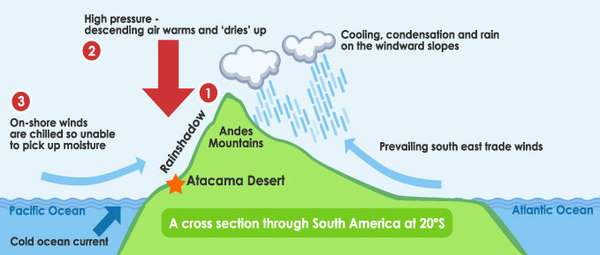 [Speaker Notes: http://www.bbc.co.uk/blogs/scotlandlearning/2010/01/why-is-the-atacama-desert-so-d.shtml]
Monday – 03/25
Objectives:
Students will relate the processes of erosion and deposition by water to the landforms that result from these processes
Students will analyze the effects of physical and chemical weathering on Earth’s surface, including examples of each kind of weathering
Students will describe Earth’s spheres, give examples of their interactions, and explain the flow of energy that makes up Earth’s energy budget
White Space:
List two ways in which you interact with different parts of the Earth on a daily basis.
Agenda: 
Pass back and discuss Unit 3 Earth – Moon – Sun System unit test
Introduction to Earth Science (The Driest Place on Earth)